Models of Development
and Measures of Productivity
Primary 
Harvest or extraction of raw materials
Fishing, agriculture, ranching, mining
Secondary
Assembly of raw materials into goods for consumption
Heavy industry, manufacturing, textile products
Tertiary 
Exchange of goods produced in secondary activities
Retailing, restaurants, basic service jobs
Quaternary 
Research and development, teaching, tourism
Generate and exchange knowledge
Quinary
Subset of quaternary
High-level decision making and scientific research
Evolution of economies from agrarian to industrial/manufacturing
Rostow’s Stages of Development
High Mass 
Consumption
Exploitation of 
comparative 
advantages in 
international 
trade
Investment in manufacturing
exceeds 10% of national 
income; development of 
modern social, economic, and 
political institutions
Drive to Maturity
Development of wider
Industrial and
Commercial base
Installation of physical
Infrastructure (roads, railways,
Etc.) and emergence of
Social/political elite
Take-Off
Development of a 
manufacturing sector
Preconditions 
for Take-Off
Commercial exploitation 
of agriculture
And extractive industry
Transition triggered 
by external influence, 
interests, or markets
Traditional Society
Limited technology; 
static society
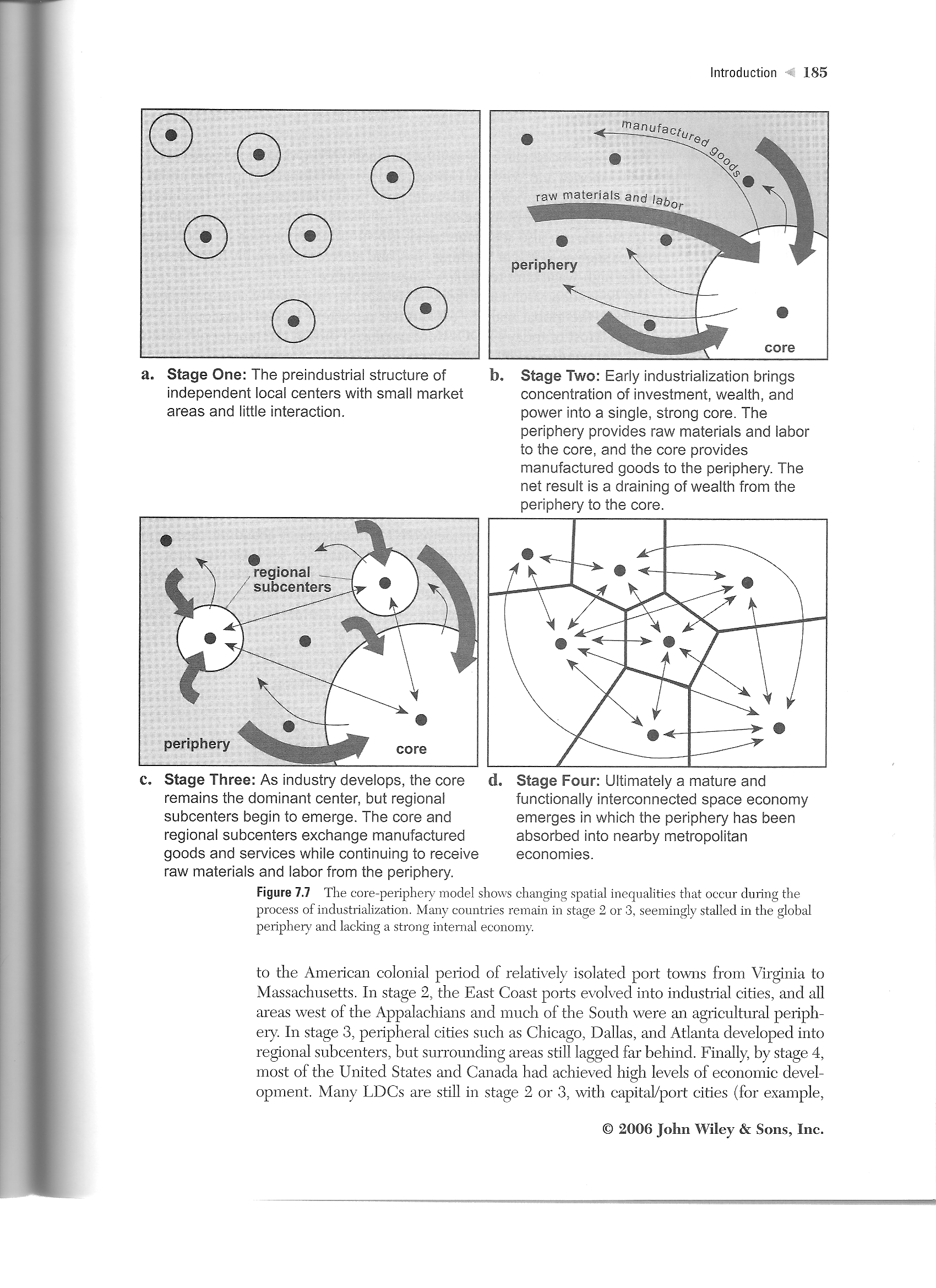 Core Periphery Model